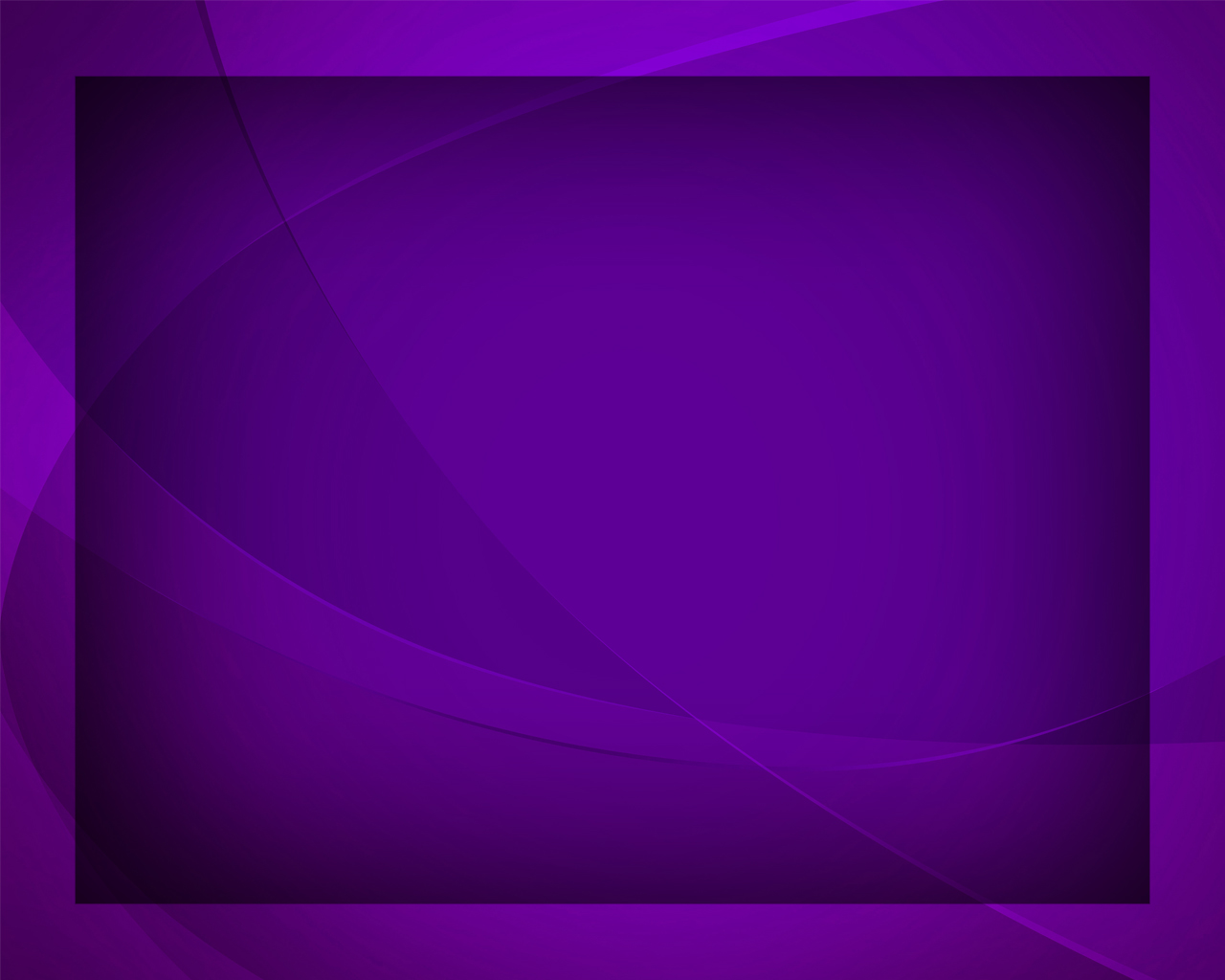 О Дух Святой, приди
Гимны надежды №79
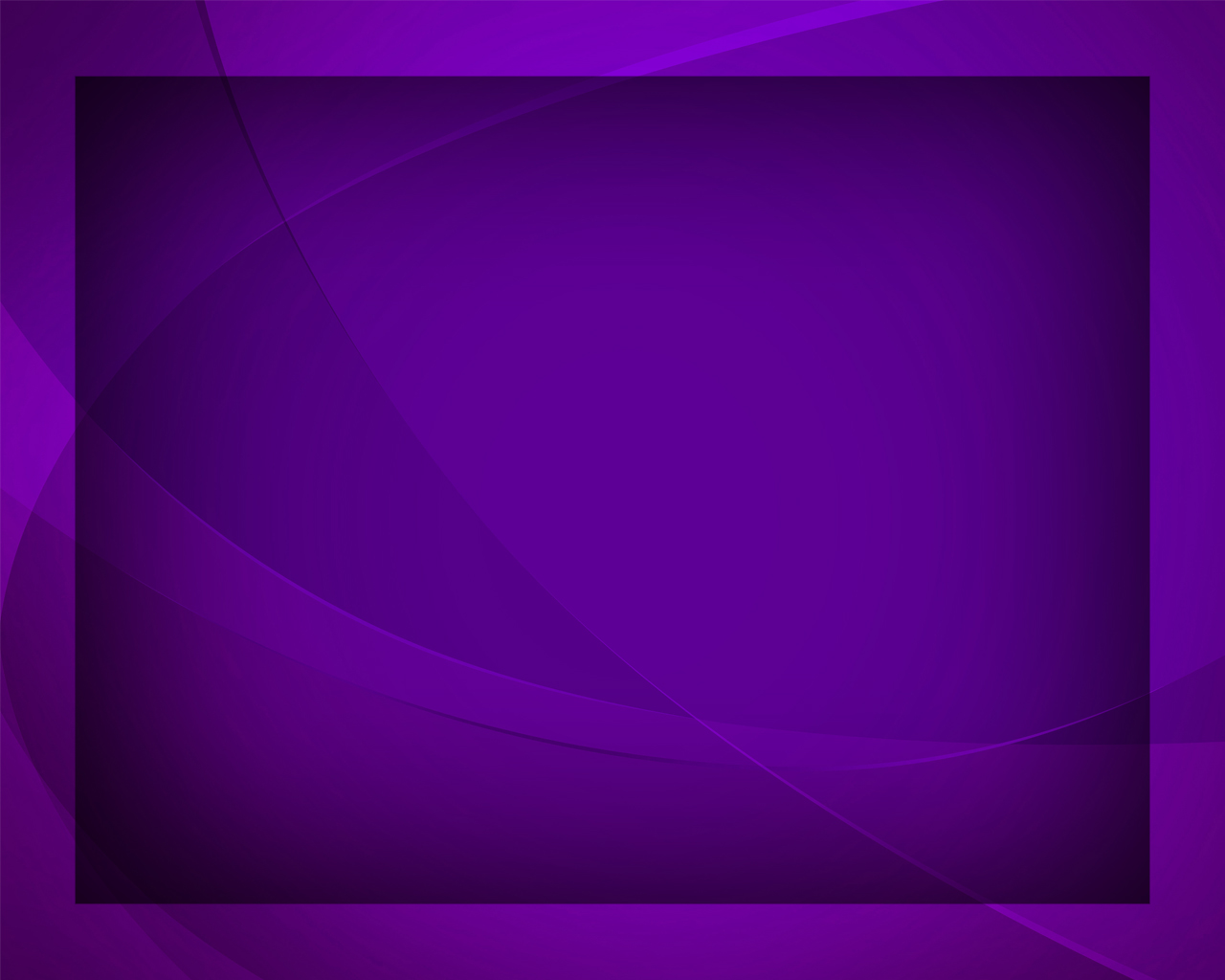 О Дух Святой, приди 
в наши сердца, 
Запечатляя в них волю Отца.
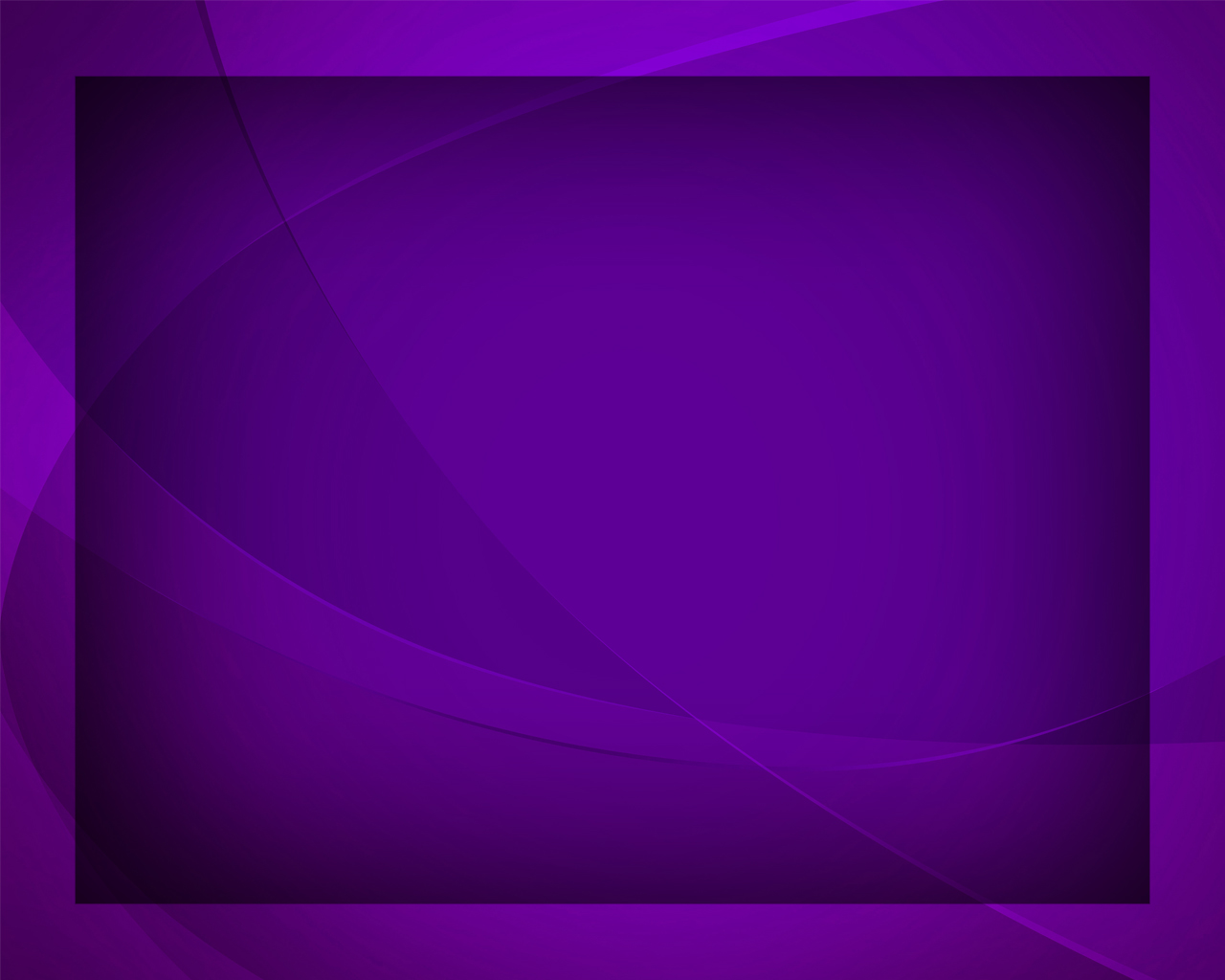 Истину вечную 
Ты нам открой, 
Сделай свободными, 
о Дух Святой!
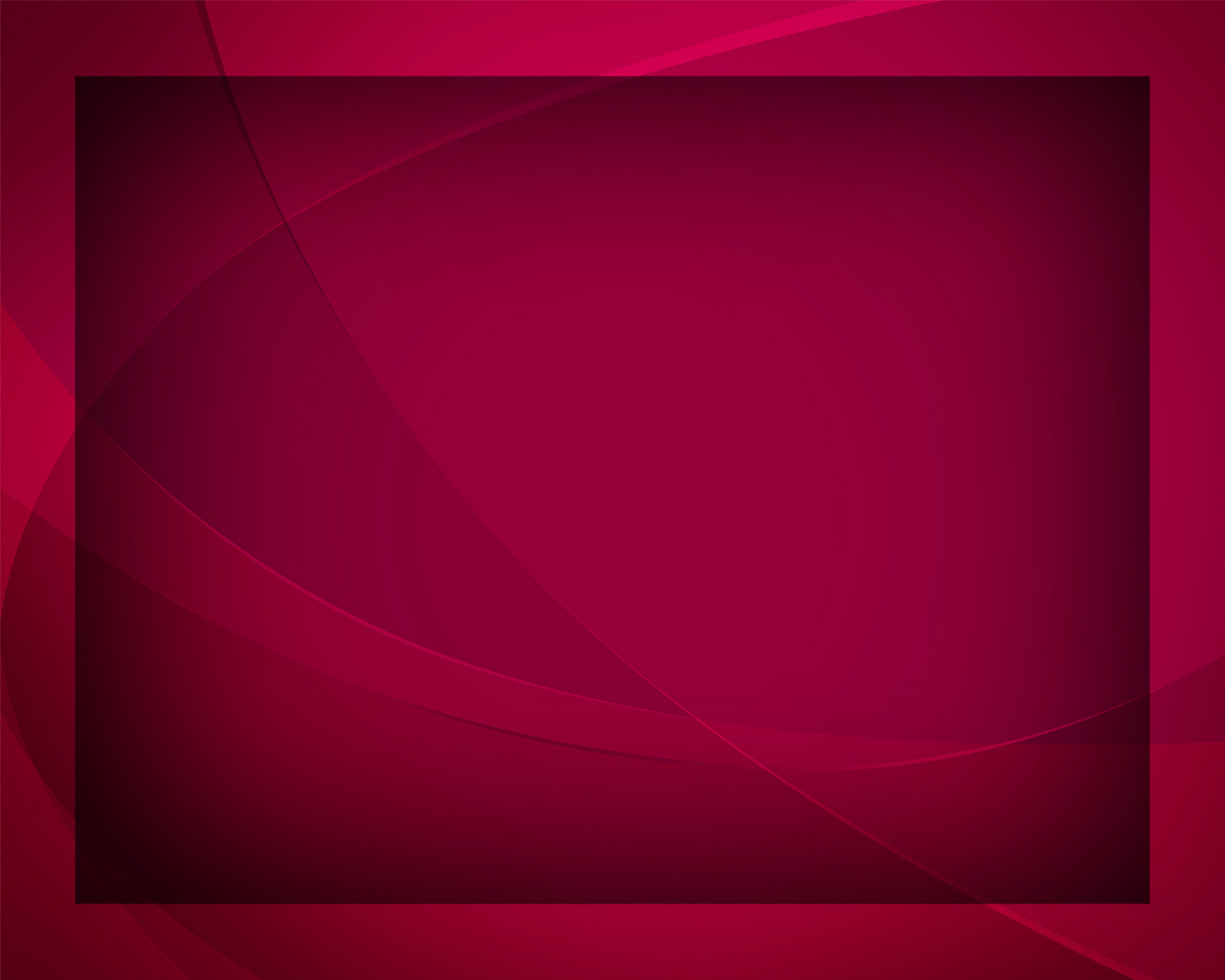 В храме души пребудь, 
царствуя в нас, 
Путь направляй 
к добру 
Сам каждый час.
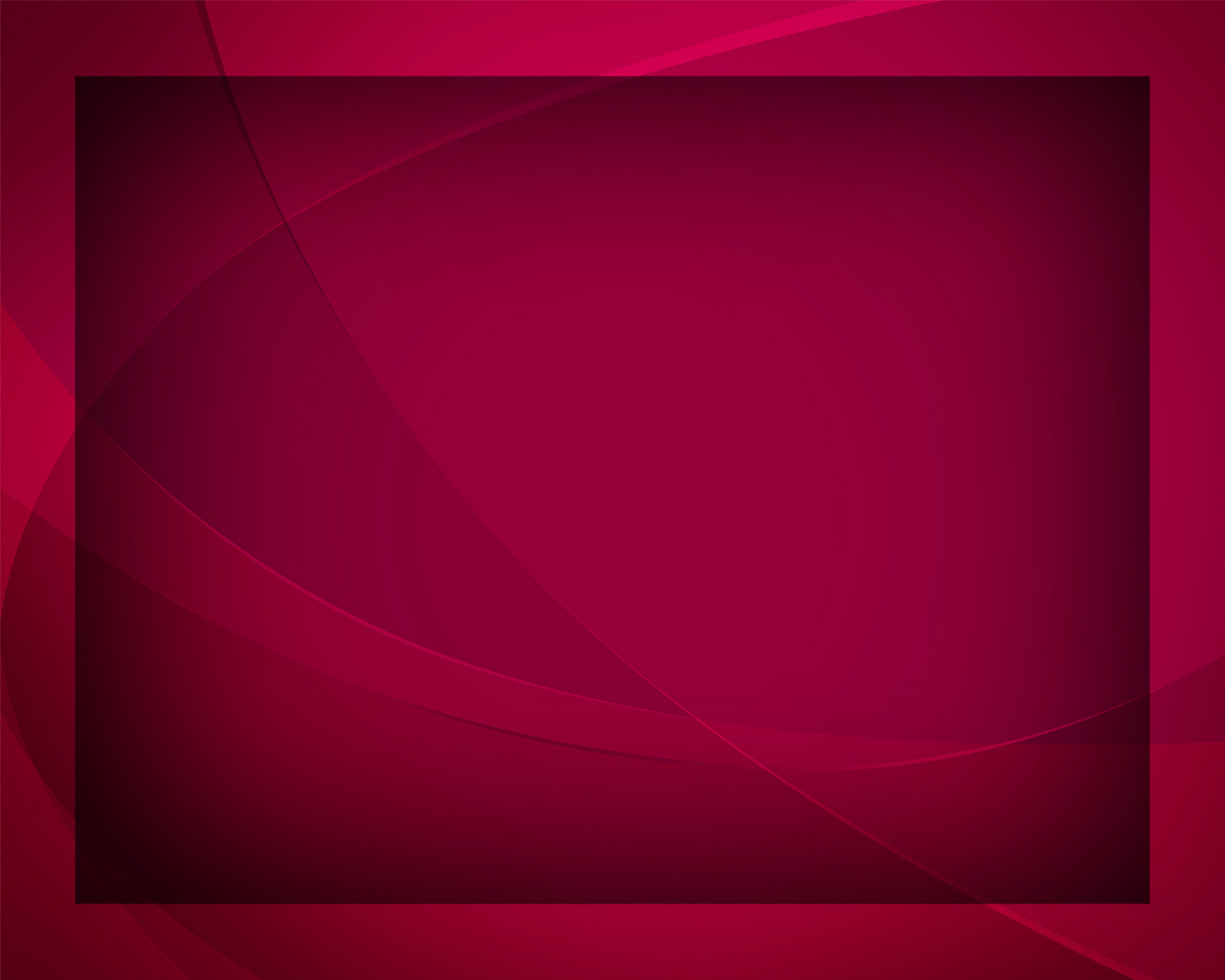 Небо откроется 
в жизни земной,
Если пребудешь 
в нас, о Дух Святой!
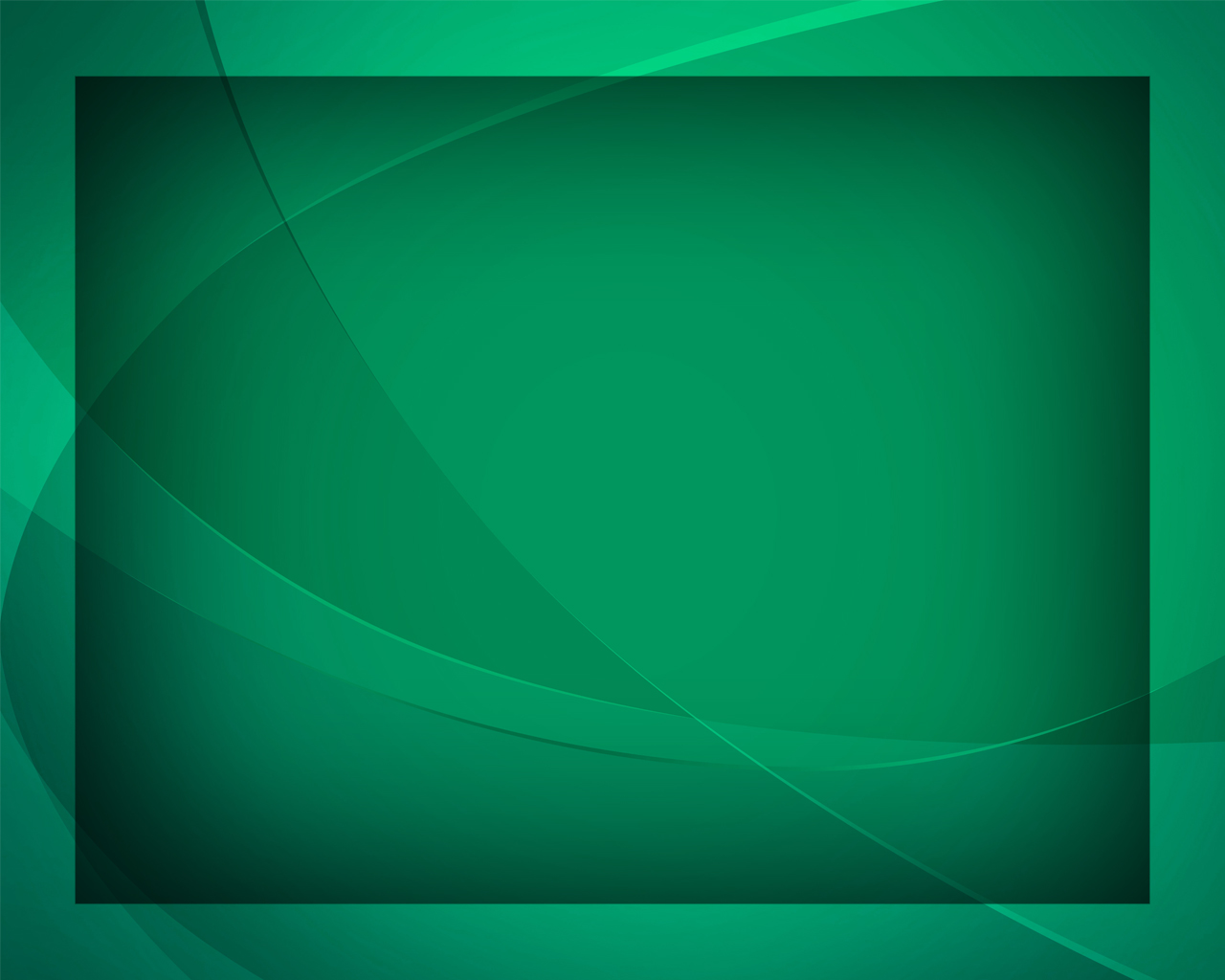 Всё, чем владеем мы, Ты освяти,
В жизнь нашу, Господи, 
просим, войди.
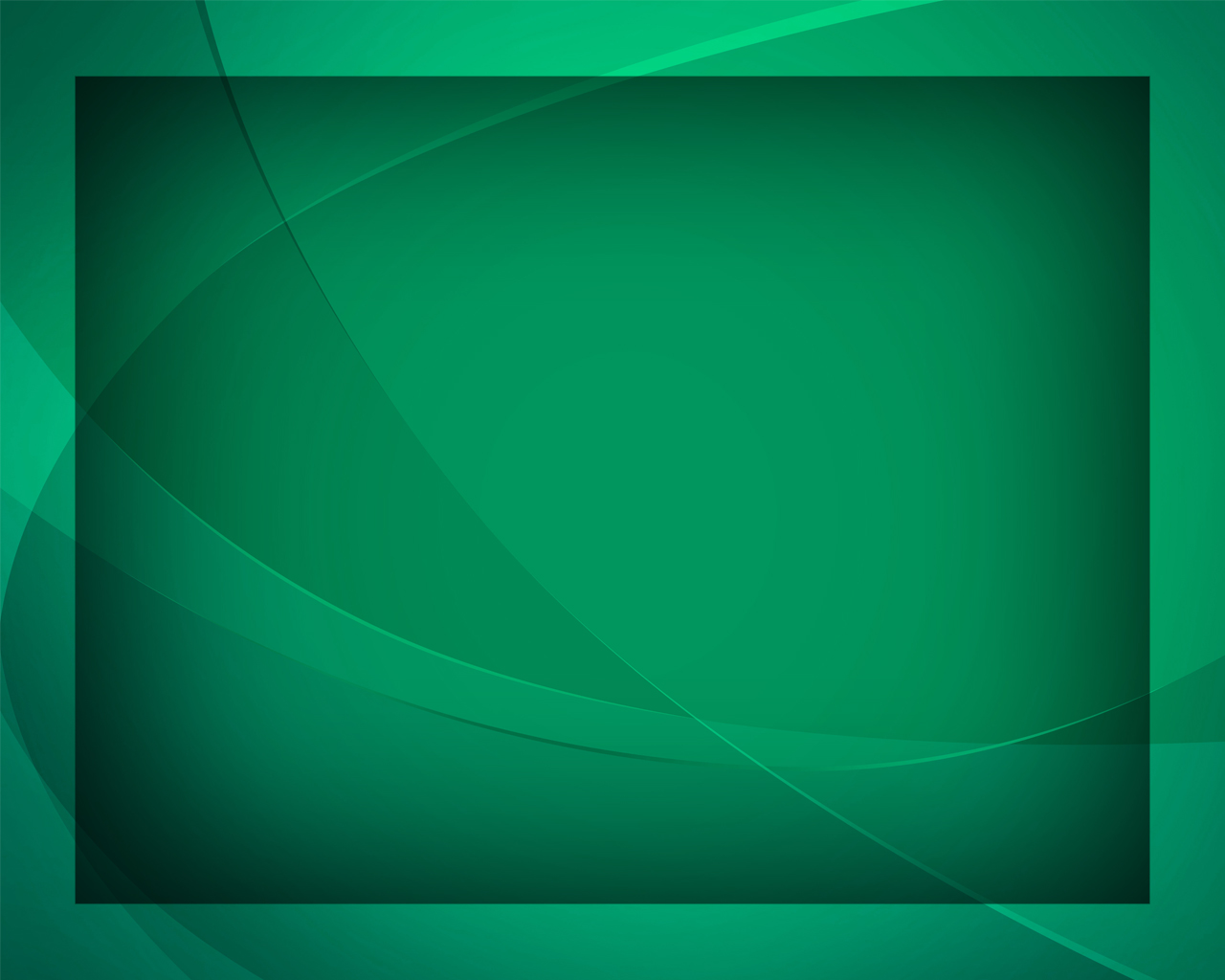 Мы в безопасности только с Тобой, 
Не покидай же нас,
 о Дух Святой!
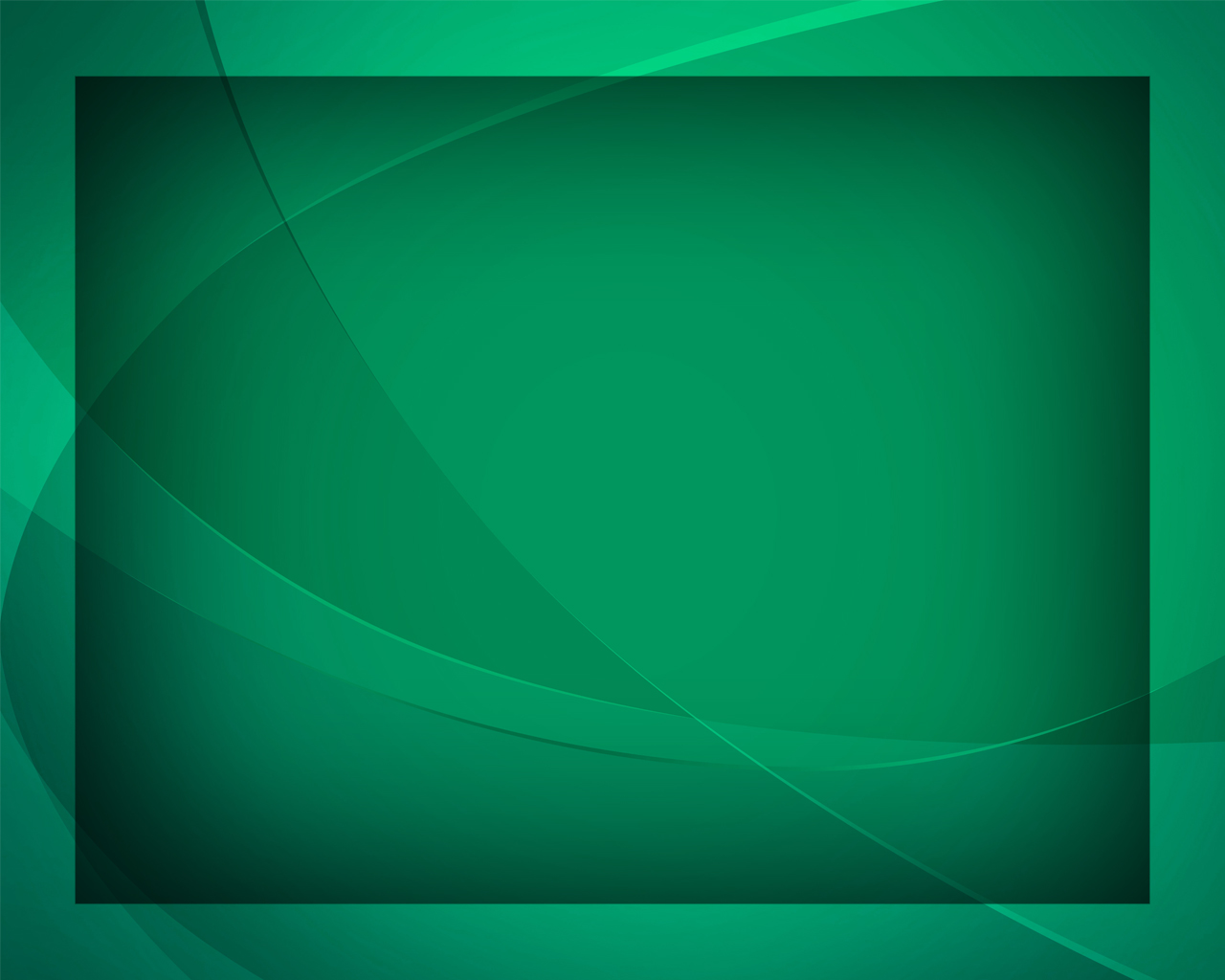